স্বা
গ
ত
ম
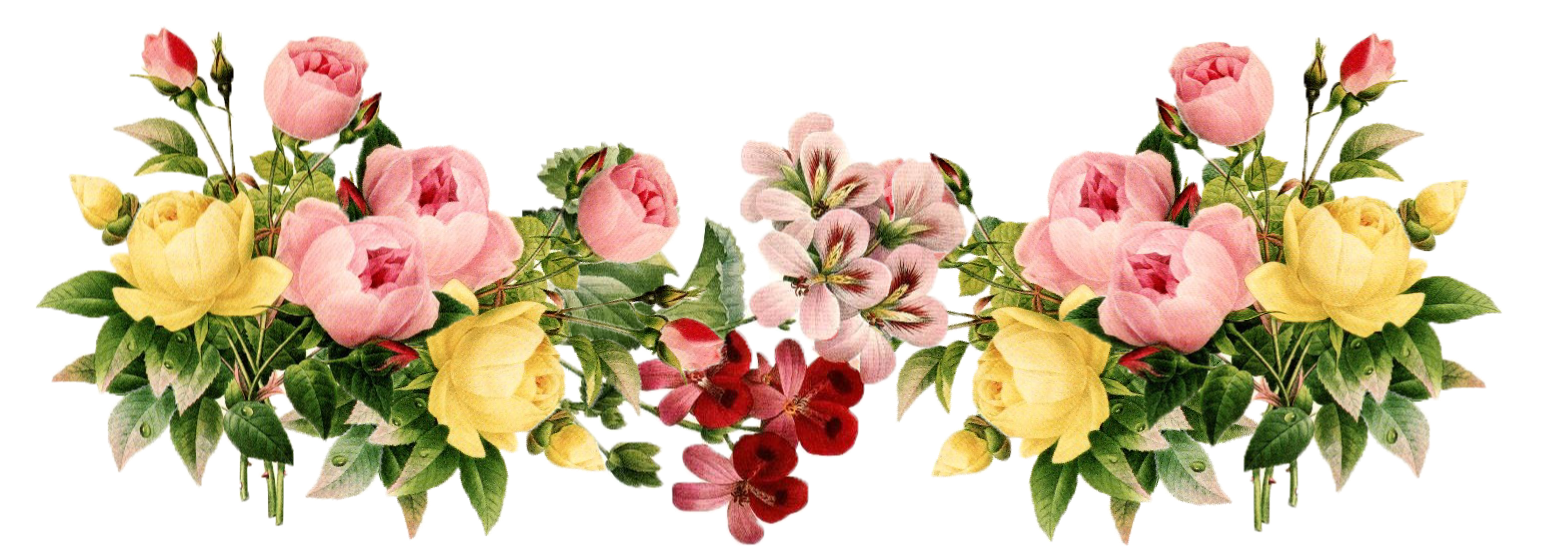 30-Nov-19
Page no. 1
পরিচিতি
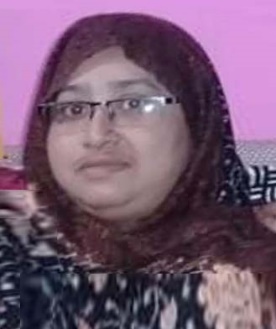 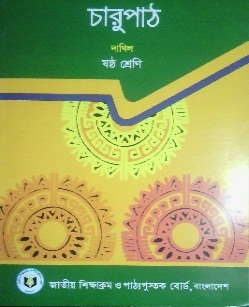 মোছাঃ মাহবুবা বেগম 
সহকারী শিক্ষক 
বিনঝাড় দাখিল মাদ্‌রাসা
আক্কেলপুর, জয়পুরহাট ।
শ্রেণিঃ 6ষ্ট 
বিষয়ঃ বাংলা প্রথম পত্র 
সময়ঃ ৫০ মিনিট
তারিখঃ01/১2/২০১৯
Email: muktatil78@gmail.com
30-Nov-19
Page no. 2
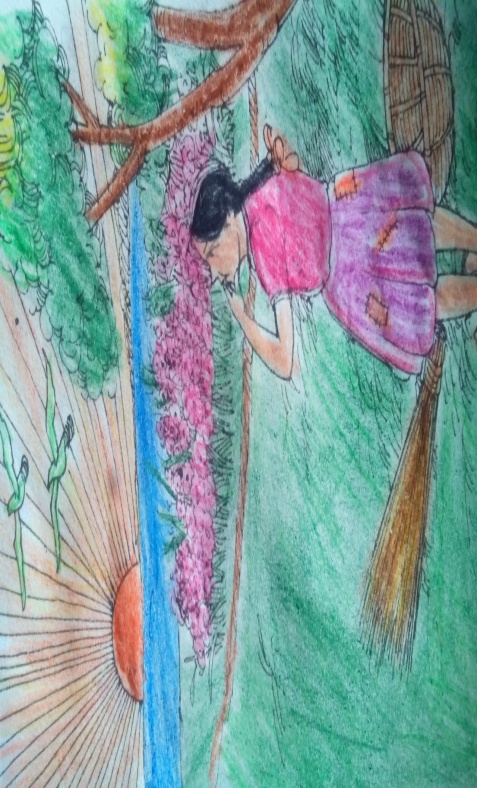 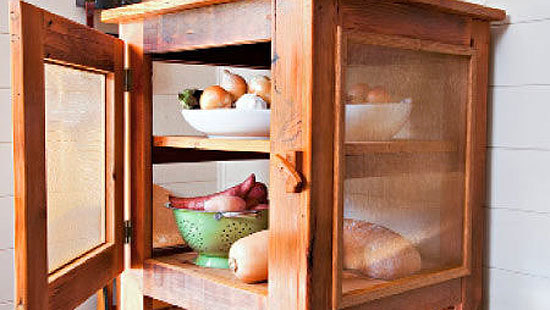 ইন্দ্রিয়ের সাহায্যে  বুঝে
মিটসেফে খাবার রাখে
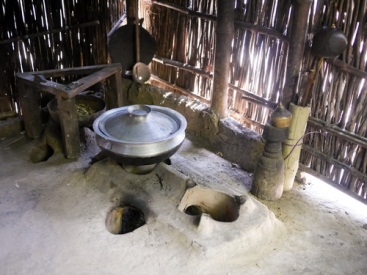 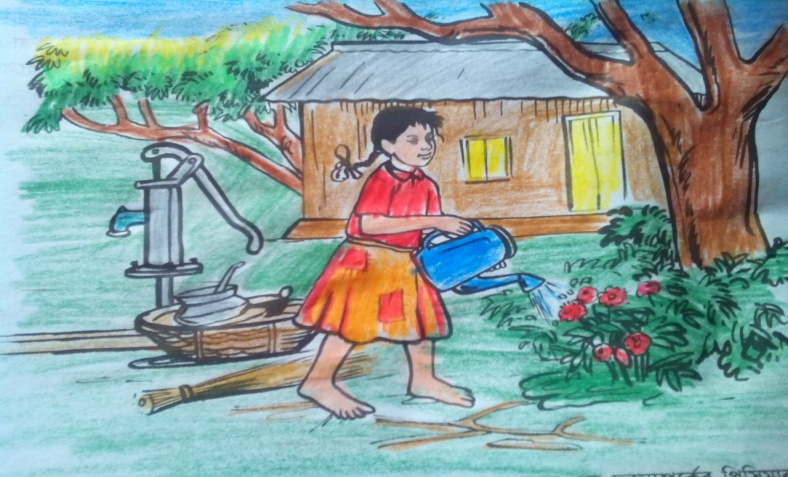 উনুনে রান্না করে
নিজে নিজে  সব কাজ করে
ভেবে বলতো বাক্যগুলোর প্রথম বর্ণ দিয়ে গঠিত নামের মেয়েটি  কে হতে পারে?
30-Nov-19
Page no. 3
মিনু
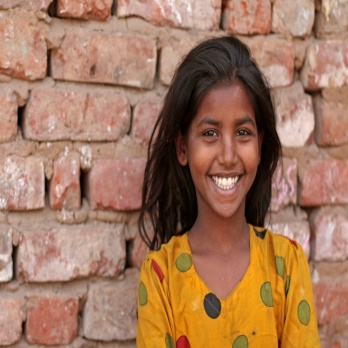 বনফুল
30-Nov-19
Page no. 4
শিখনফল
এই পাঠ শেষে শিক্ষার্থীরা-
১। লেখক পরিচিতি বলতে  ও লিখতে পারবে,
২। নির্বাচিত অংশটুকু শুদ্ধ উচ্চারণে পড়তে পারবে,
৩। নতুন শব্দগুলোর অর্থসহ বাক্য ও অনুচ্ছেদ গঠন করতে পারবে,   
৪। নির্বাচিত অংশটুকুর ভাবার্থ বিশ্লেষণ করতে পারবে।
30-Nov-19
Page no. 5
লেখক পরিচিতি
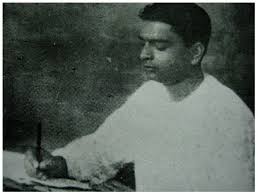 30-Nov-19
Page no. 6
এসো আজকের পাঠের নতুন শব্দার্থসমূহ শিখে নিই
পেটেভাতায়
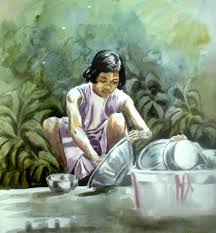 পেটেভাতে
সূর্য প্রদক্ষিণকারী জ্যোতিষ্ক
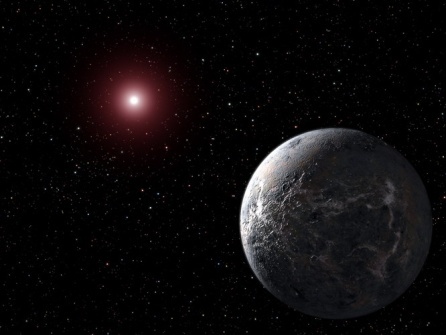 শুকতারা
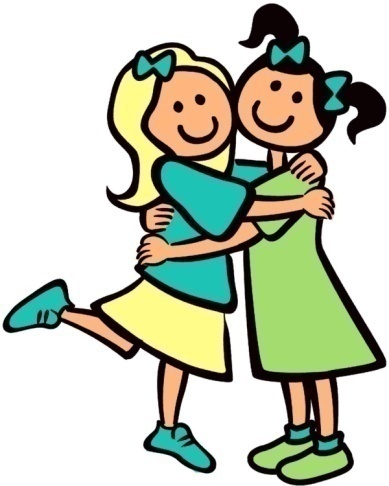 বন্ধু
সই
30-Nov-19
Page no. 7
বিষয়বস্তু উপস্থাপন
একক কাজ
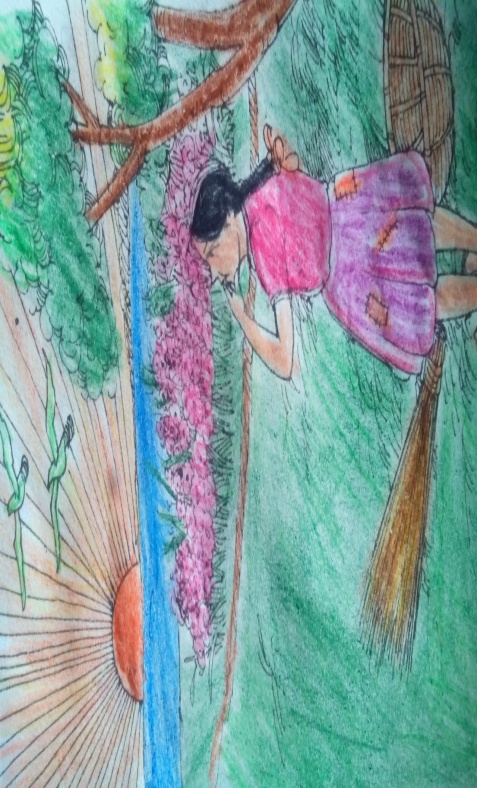 তোমার ও মিনুর দৈনন্দিন কাজগুলোর তুলনা কর।
30-Nov-19
Page no. 9
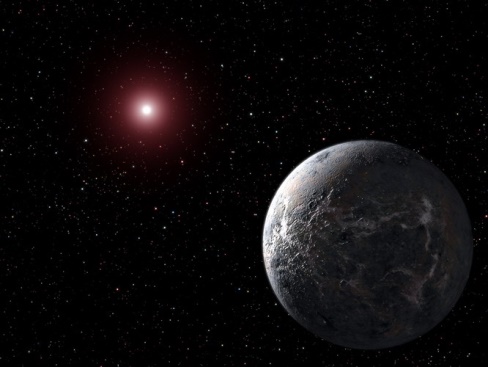 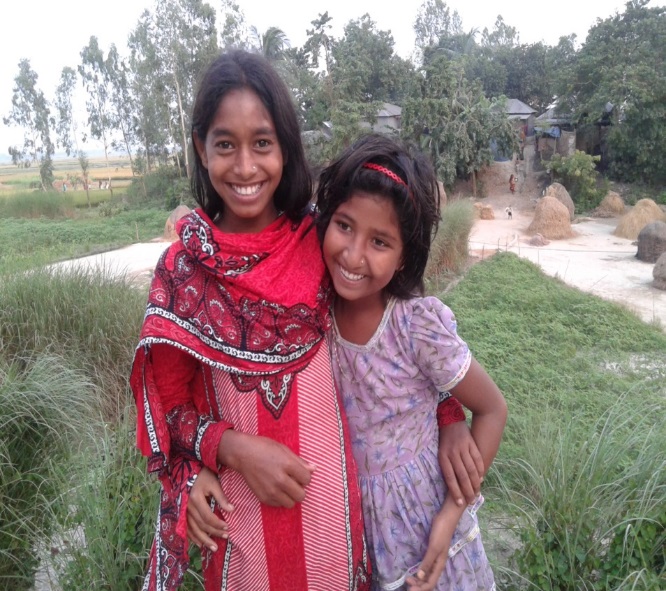 মিনুর চোখে শুকতারা মানে সই
30-Nov-19
Page no. 10
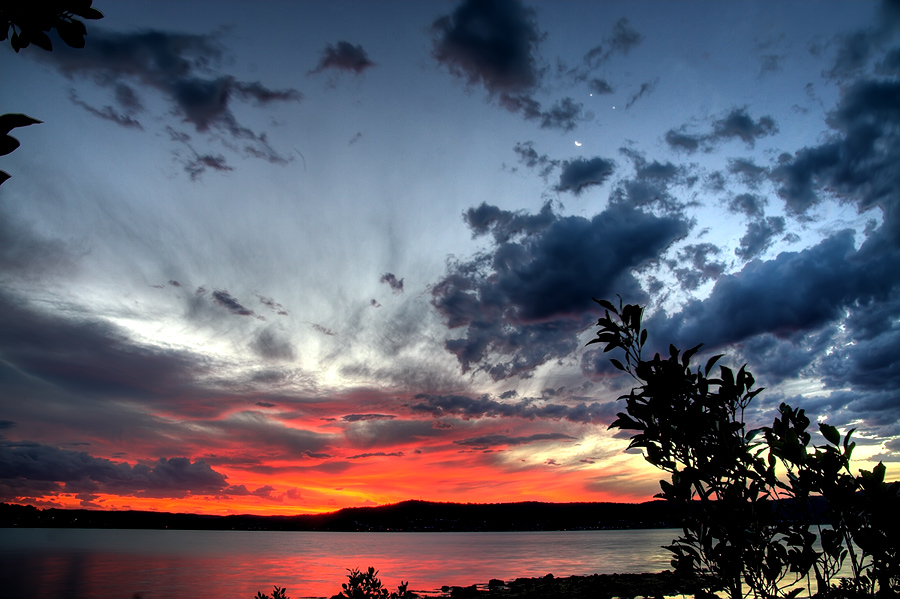 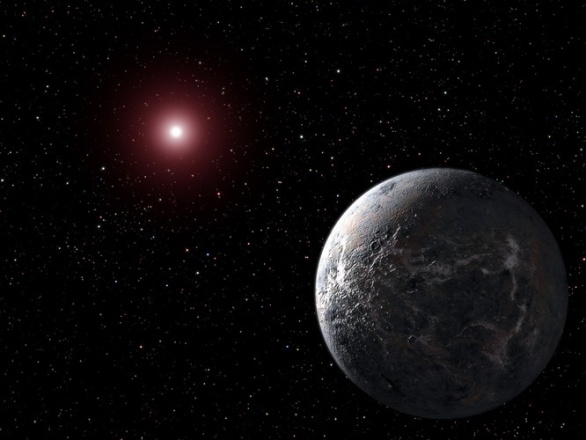 শুকতারার আশেপাশে কালো মেঘের টুকরো যখন দেখতে পায় , তখন ভাবে ঐ যে কয়লা। কয়লা  ওর  শত্রু।
30-Nov-19
Page no. 11
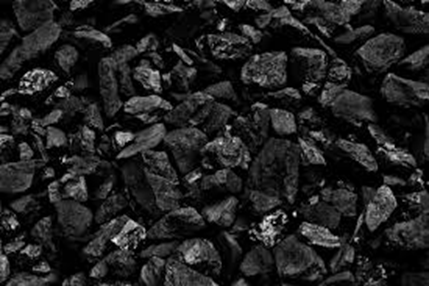 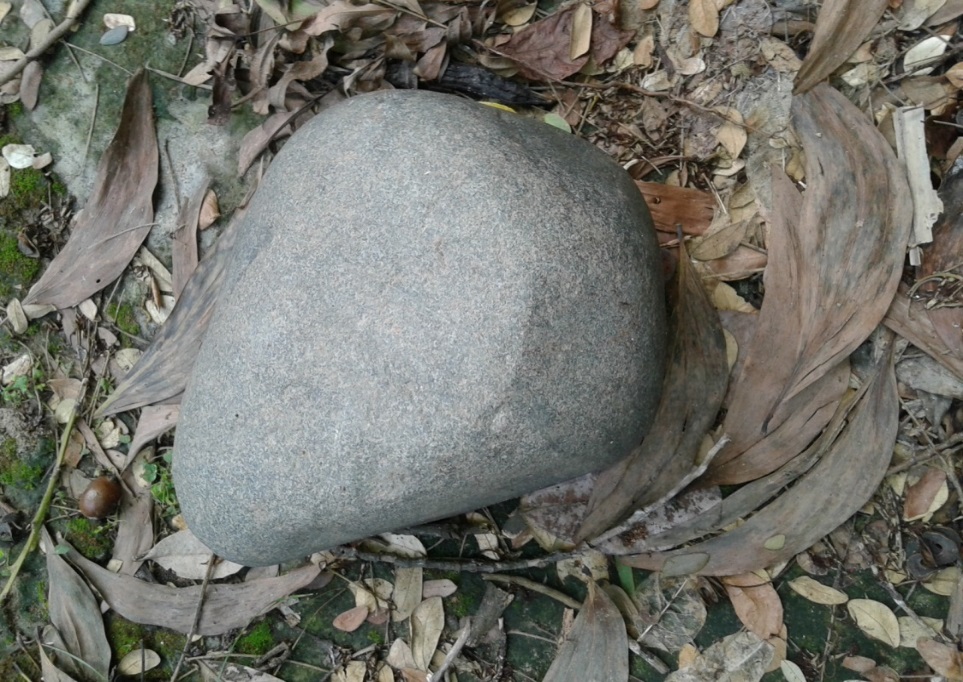 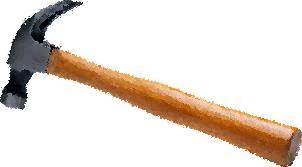 শত্রুর উপর হাতুড়ি চালিয়ে ভারি তৃপ্তি হয় ওর। হাতুড়ির নাম রেখেছে গদাই।যে পাথরটার উপর রেখে কয়লা ভাঙে তার  নাম রেখেছে শানু।
30-Nov-19
Page no. 12
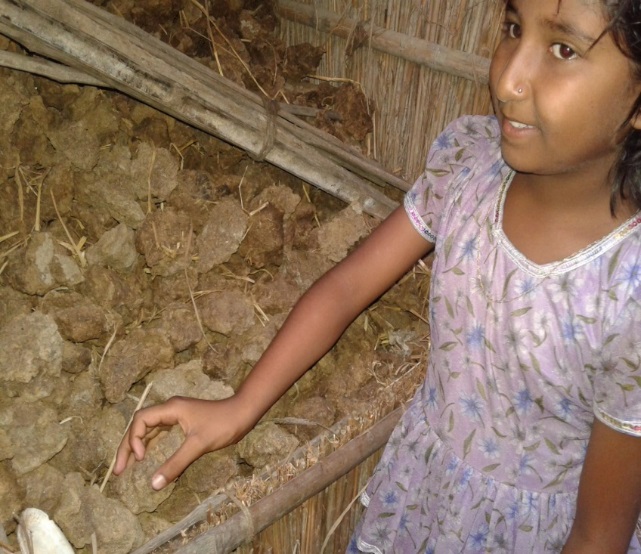 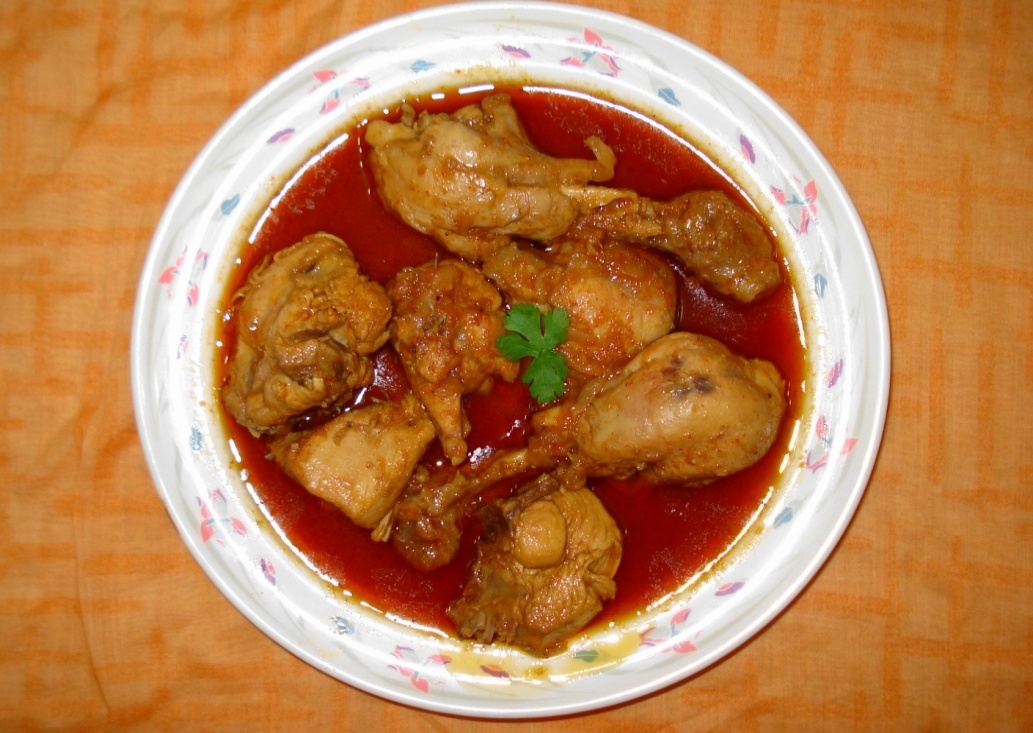 কয়লা ভেঙে তারপর যায়, ঘুঁটেরর কাছে। ঘুঁটে ওর কাছে ঘুঁটে নয়, তরকারি।
30-Nov-19
Page no. 13
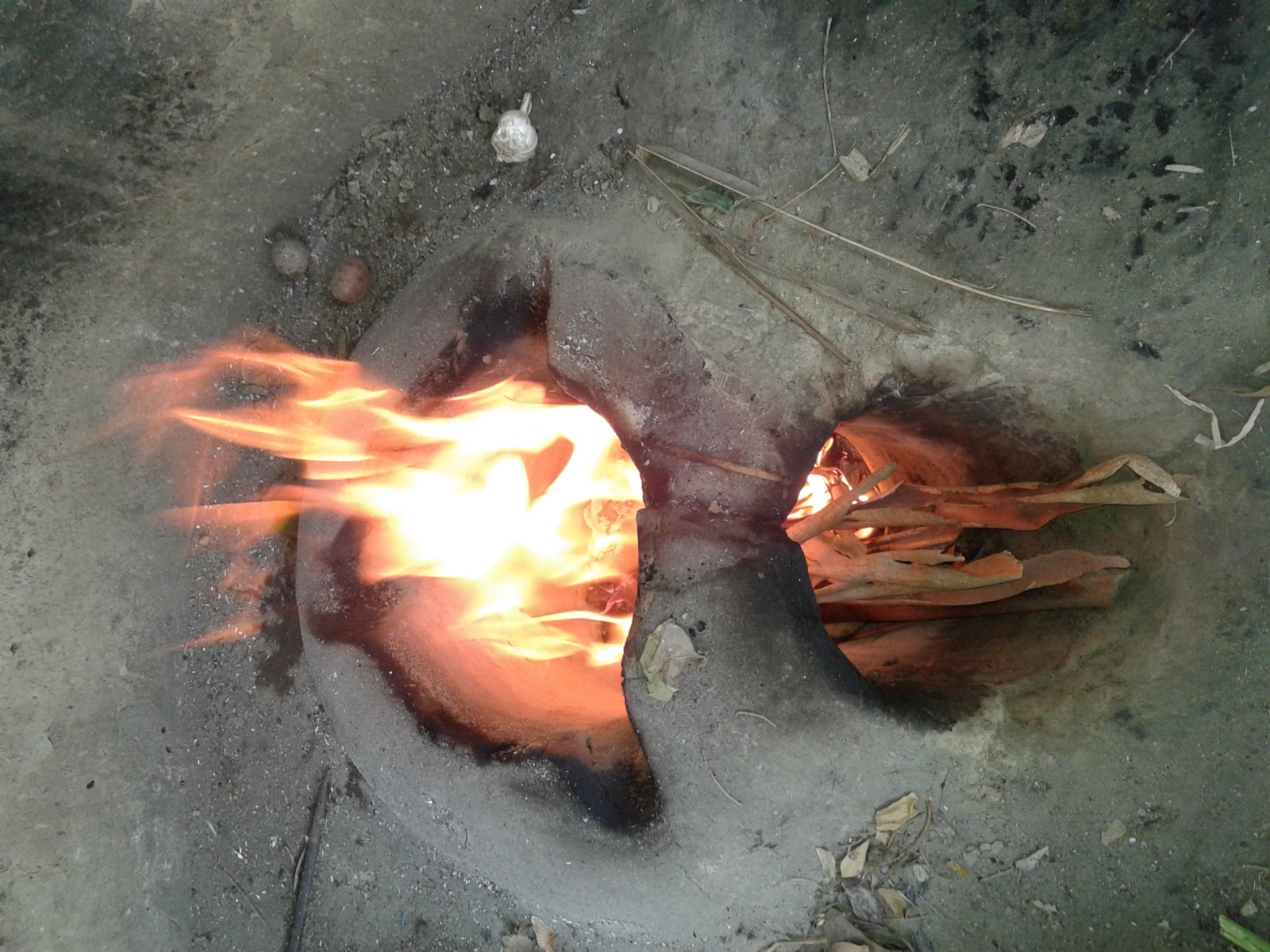 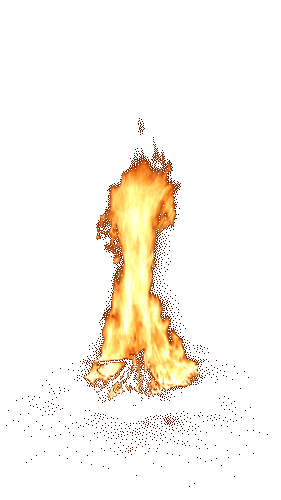 আগুনের লাল আভা তার কাছে  মনে হয়  রাক্ষসীর তৃপ্তি।
30-Nov-19
Page no. 14
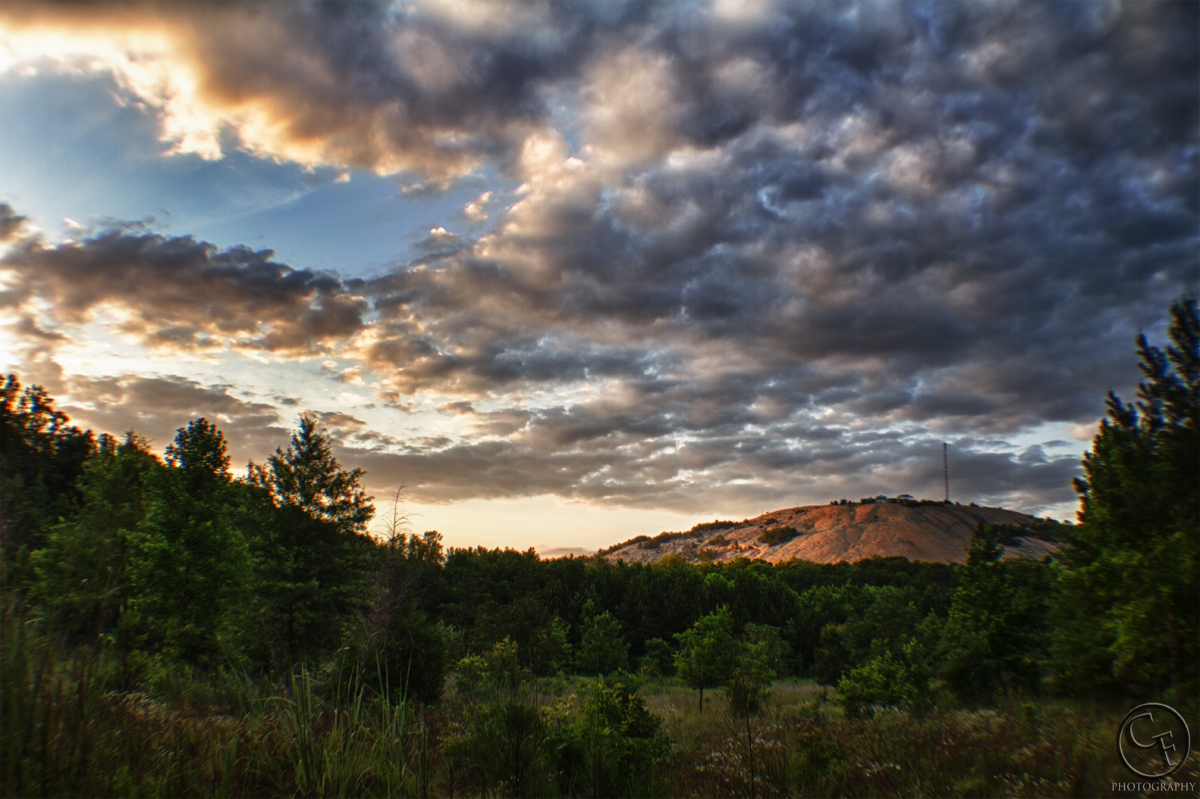 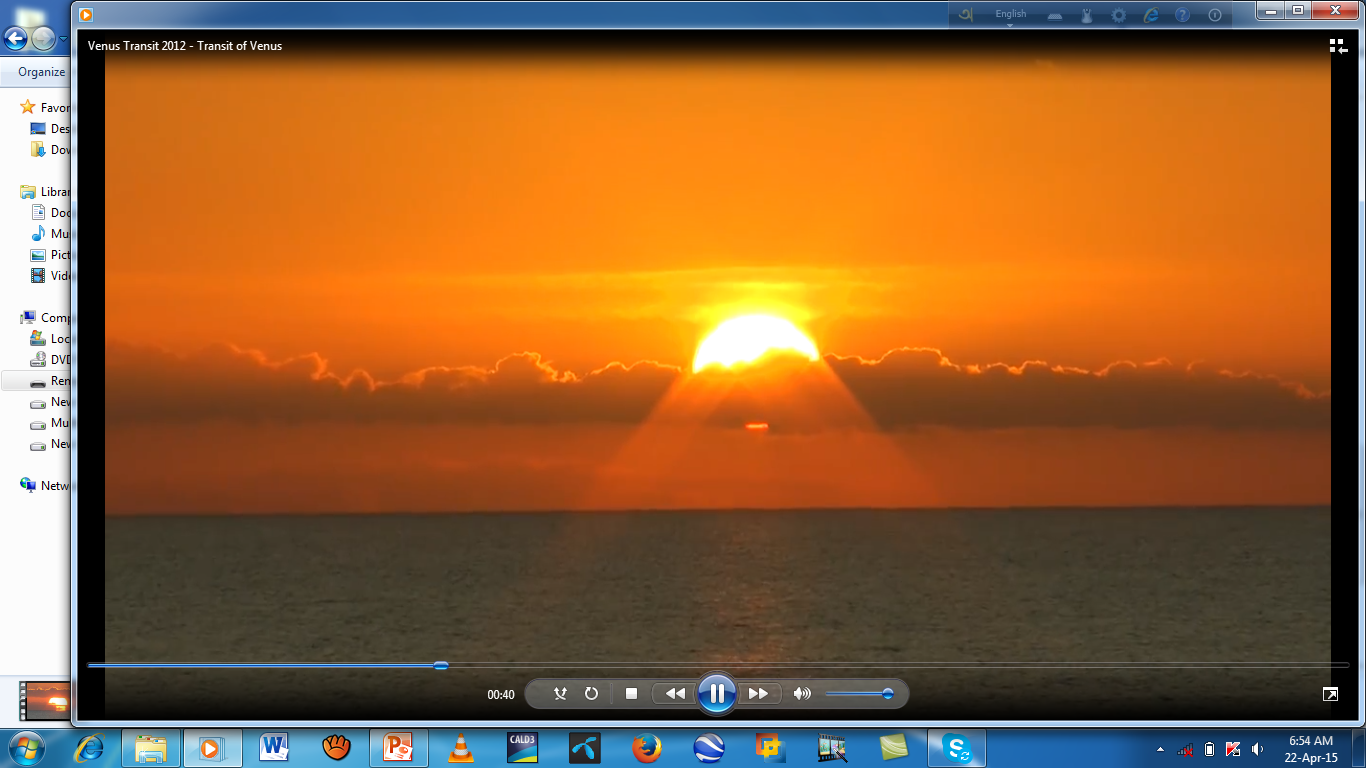 উষার লাল আভা যেদিন ভালো করে ফোটে সেদিন সে ভাবে সইয়ের উনুনে চমৎকার আঁচ এসেছে। যে দিন আকাশে মেঘে ঢাকা থাকে সেদিন ভাবে, ছাই পরিষ্কার করে নি, তাই আঁচ ওঠে নি আজ।
30-Nov-19
Page no. 15
দলগত কাজ
শিশুদের প্রতি সামাজিক বা পারিবারিকভাবে কেমন  আচরণ করা  উচিত  তা  দলে আলোচনা করে লেখ।
30-Nov-19
Page no. 16
মূল্যায়ন
প্রশ্নঃ মিনুর বয়স কত ?
প্রশ্নঃ ‘সই’ শব্দের অর্থ  কী?
প্রশ্নঃ গল্পে মিনুর শত্রু কোনটি ?
প্রশ্নঃ মিনু সুকতারাকে সই মনে করেন কেন ?
প্রশ্নঃ মিনুর ৬ষ্ঠ ইন্দ্রীয় বলতে কি বুঝানো হয়েছে ?
30-Nov-19
Page no. 17
বাড়ির কাজ
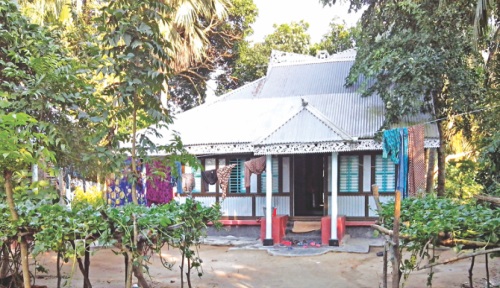 শারীরিক বা মানসিকভাবে অসুস্থ শিশুদের প্রতি সামাজিক সচেতনতা সৃষ্টির জন্যে একটি পরিকল্পনা তৈরি কর।
30-Nov-19
Page no. 18
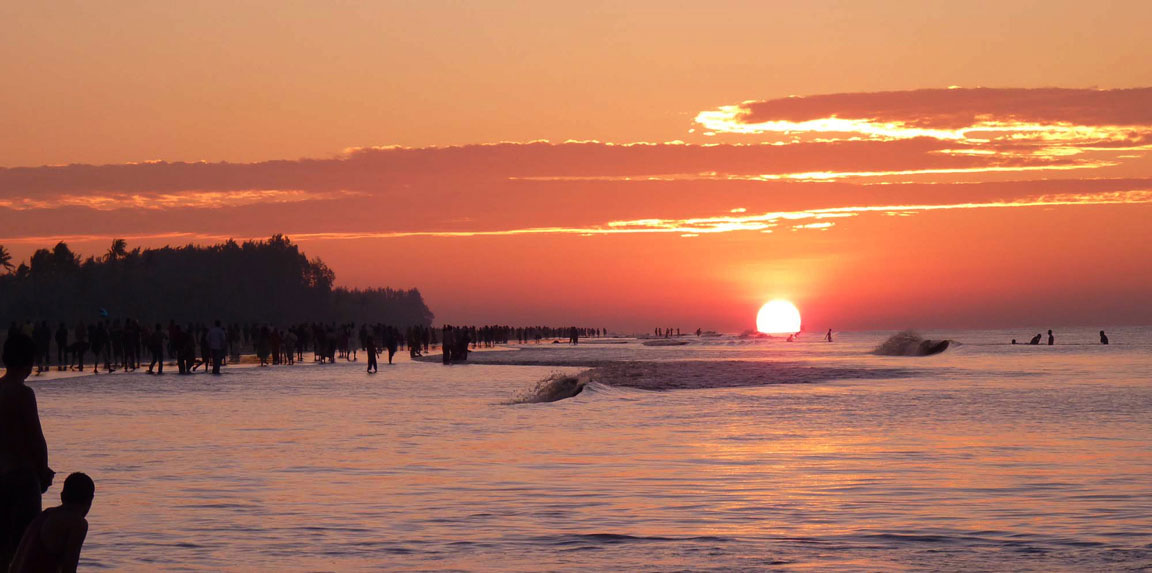 সবাইকে ধন্যবাদ
30-Nov-19
Page no. 19